Φροντιστήριο 12Φυσική Σχεδίαση Βάσεων Δεδομένων
Τμήμα Επιστήμης Υπολογιστών Πανεπιστήμιο Κρήτης
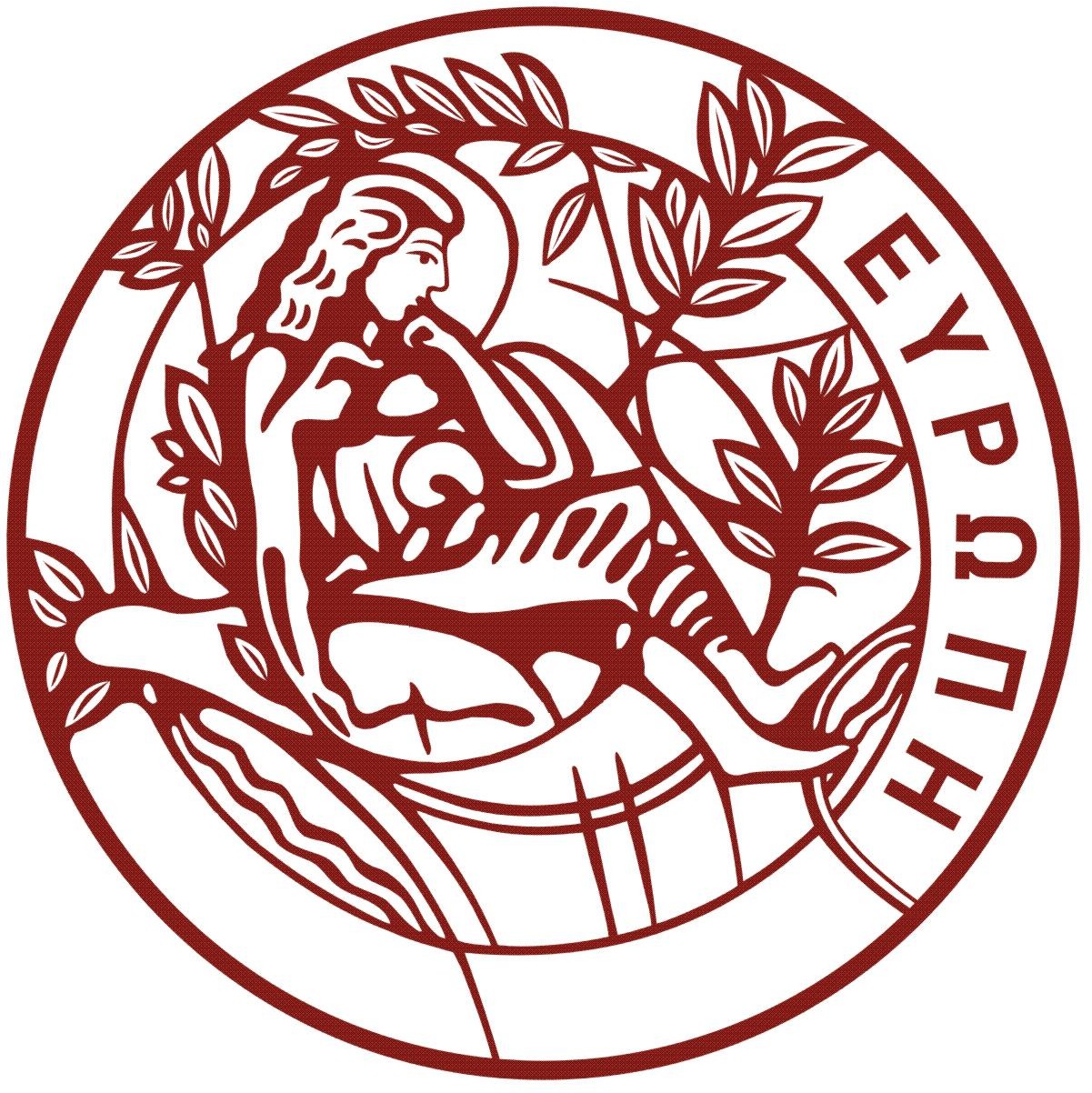 16 Δεκέμβρη 2024
Σιδερή Σοφία
DBMS Layers
Queries
Recovery Manager
Transaction
Manager
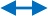 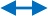 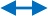 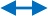 Lock Manager
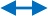 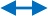 DB
Outline

Why Indexing?
Storing Data Records and Index Types
Indexed Sequential Access Method (ISAM) Trees
B+ Trees
Motivation
Consider a file of student records sorted by GPA
Page 1
Page 2
Page N
Page 3
Data File
How can we answer a range selection (E.g., “Find all
students with a GPA higher than 3.0”)?
What about doing a binary search followed by a scan?
Yes, but…
What if the file becomes “very” large?
Cost is proportional to the number of pages fetched
Hence, may become very slow!
Motivation
What about creating an index file (with one entry per page) and do binary search there?
Index Entry = <first key on the page, pointer to the page>
Index File
…
Page 1
Page 2
Page N
Data File
But, what if the index file becomes also “very” large?
Motivation
Repeat recursively!
Non-leaf Pages
Leaf Pages
Each tree page is a disk block and all data records reside (if chosen to be part of the index) in ONLY leaf pages
How else data records can be stored?
Outline
Why Indexing?

Storing Data Records and Index Types
Indexed Sequential Access Method (ISAM) Trees
B+ Trees
Where to Store Data Records?
In general, 3 alternatives for “data records” (each referred to as K*) can be pursued:
Alternative (1): K* is an actual data record with key k

Alternative (2): K* is a <k, rid> pair, where rid is the 	record id of a data record with search key k

Alternative (3): K* is a <k, rid-list> pair, where rid-list 	is a list of rids of data records with search key k
Clustered vs. Un-clustered Indexes
Indexes can be either clustered or un-clustered

Clustered Indexes:
When the ordering of data records is the same as (or close to) the ordering of entries in some index

Un-clustered Indexes:
When the ordering of data records differs from the 	ordering of entries in some index
Clustered vs. Un-clustered Indexes
Is an index that uses Alternative (1) clustered or un-clustered?
Clustered

Is an index that uses Alternative (2) or (3) clustered or un-clustered?
Clustered “only” if data records are sorted on the search key field
In practice:
A clustered index is an index that uses Alternative (1)
Indexes that use Alternatives (2) or (3) are un-clustered
Outline
Why Indexing?


Storing Data Records and Index Types

Indexed Sequential Access Method (ISAM) Trees
B+ Trees
ISAM Trees
Indexed Sequential Access Method (ISAM) trees are static
Root
40
Non-Leaf Pages
20
33
51
63
Leaf
Pages
15*
20*
27*
33*
37*
40*
46*
51*
55*
63*
97*
10*
E.g., 2 Entries Per Page
ISAM Trees: Page Overflows
What if there are a lot of insertions after creating the tree?
Non-leaf Pages
Leaf Pages
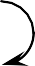 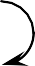 Overflow page
Primary pages
ISAM File Creation
How to create an ISAM file?
All leaf pages are allocated sequentially and
sorted on the search key value

If Alternative (2) or (3) is used, the data records 	are created and sorted before allocating
leaf pages

The non-leaf pages are subsequently allocated
ISAM: Searching for Entries
Search begins at root, and key comparisons direct it to a leaf

Search for 27*
Root
40
20
33
51
63
10*
15*
20*
27*
33*
37*
40*
46*
51*
55*
63*
97*
ISAM: Inserting Entries
The appropriate page is determined as for a search, and the entry is inserted (with overflow pages added if necessary)

Insert 23*
Root
40
20
33
51
63
10*
15*
20*
27*
33*
37*
40*
46*
51*
55*
63*
97*
23*
ISAM: Inserting Entries
The appropriate page is determined as for a search, and the entry is inserted (with overflow pages added if necessary)

Insert 48*
Root
40
51
63
20	33
46*
55*
10*	15*
20*	27*
33*	37*
40*
51*
97*
63*
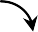 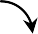 23*
48*
ISAM: Inserting Entries
The appropriate page is determined as for a search, and the entry is inserted (with overflow pages added if necessary)

Insert 41*
Root
40
20
33
51
63
10*
15*
20*
27*
33*
37*
51*
55*
63*
97*
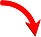 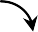 23*
ISAM: Inserting Entries
The appropriate page is determined as for a search, and the entry is inserted (with overflow pages added if necessary)

Insert 42*
Root
40
20
33
51
63
10*
15*
20*
27*
33*
37*
40*
46*
51*
55*
63*
97*
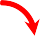 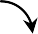 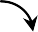 23*
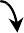 Chains of overflow pages can easily develop!
42*
ISAM: Deleting Entries
The appropriate page is determined as for a search, and the entry is deleted (with ONLY overflow pages removed when becoming empty)
Root
Delete 42*
40
20
33
51
63
10*
15*
20*
27*
33*
37*
40*
46*
51*
55*
63*
97*
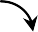 23*
48*
41*
42*
ISAM: Deleting Entries
The appropriate page is determined as for a search, and the entry is deleted (with ONLY overflow pages removed when becoming empty)
Root
Delete 42*
40
20
33
51
63
10*
15*
20*
27*
33*
37*
40*
46*
51*
55*
63*
97*
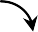 23*
48*
41*
ISAM: Deleting Entries
The appropriate page is determined as for a search, and the entry is deleted (with ONLY overflow pages removed when becoming empty)
Root
Delete 42*
40
20
33
51
63
10*
15*
20*
27*
33*
37*
40*
46*
51*
55*
63*
97*
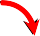 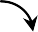 23*
ISAM: Deleting Entries
The appropriate page is determined as for a search, and the entry is deleted (with ONLY overflow pages removed when becoming empty)
Root
Delete 51*
40
20
33
51
63
10*
15*
20*
27*
33*
37*
40*
46*
51*
55*
63*
97*
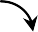 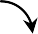 23*
Note that 51 still appears in an index entry, but not in the leaf!
ISAM: Deleting Entries
The appropriate page is determined as for a search, and the entry is deleted (with ONLY overflow pages removed when becoming empty)
Root
Delete 55*
40
33
20
51
63
10*
15*
20*
27*
33*
37*
40*
46*
55*
63*
97*
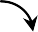 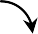 23*
Primary pages are NOT removed, even if they become empty!
ISAM: Some Issues
Once an ISAM file is created, insertions and deletions affect only the contents of leaf pages (i.e., ISAM is a static structure!)

Since index-level pages are never modified, there is no need to
lock them during insertions/deletions
Critical for concurrency!
Long overflow chains can develop easily
The tree can be initially set so that ~20% of each page is free

If the data distribution and size are relatively static, ISAM might be a good choice to pursue!
Outline
Why Indexing?


Storing Data Records in Indexes and Index Types
Indexed Static Access Method (ISAM) Trees

B+ Trees
Dynamic Trees
ISAM indices are static
Long overflow chains can develop as the file grows, leading to poor performance

This calls for more flexible, dynamic indices that adjust gracefully to insertions and deletions
No need to allocate the leaf pages sequentially as in ISAM

Among the most successful dynamic index schemes is the B+ tree
B+ Tree Properties
Each node in a B+ tree of order d (this	is a measure of the capacity of a tree):
Has at most 2d keys
Has at least d keys (except the root, which may 	have just 1 key)
All leaves are on the same level
Has exactly n-1 keys if the number of pointers is n
p1	pn+1
Points to a sub-tree in which all keys are less than k1
Points to a sub-tree in which all keys are
greater than or equal kn
k2
…
kn
k1
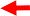 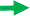 Points to a sub-tree in which all keys are greater than or equal k1 and less than to k2
B+ Tree: Searching for Entries
Search begins at root, and key comparisons direct it to a leaf (as in ISAM)

Example 1: Search for entry 5*
Root
30
24
13
17
2*
3*	5*	7*
24*
19* 20*  22*
27* 29*
14*  16*

B+ Tree: Searching for Entries
Search begins at root, and key comparisons direct it to a leaf (as in ISAM)

Example 2: Search for entry 15*
Root
30
24
13
17
24*
19* 20*  22*
27* 29*
14*  16*
15* is not found!
B+ Trees: Inserting Entries
Find correct leaf L

Put data entry onto L
If L has enough space, done!
Else, split	L into L and a new node L2
Re-partition entries evenly, copying up the middle key

Parent node may overflow
Push up middle key (splits “grow” trees; a root split increases the height of the tree)
B+ Tree: Examples of Insertions
Insert entry 8*
Root
30
24
13
17
24*
19* 20*  22*
27* 29*
14* 16*
Leaf is full; hence, split!
B+ Tree: Examples of Insertions
Insert entry 8*
Root
30
24
13
17
24*
19* 20*  22*
27* 29*
14* 16*
The middle key (i.e., 5) is “copied up” and continues to appear in the leaf
5
B+ Tree: Examples of Insertions
Insert entry 8*
Root
30
24
13
17
24*
19* 20*  22*
27* 29*
14* 16*
5
> 2d keys and 2d + 1 pointers
Parent is full; hence, split!
B+ Tree: Examples of Insertions
Insert entry 8*
Root
30
24
13
17
24*
19* 20*  22*
27* 29*
14* 16*
The middle key (i.e., 17) is “pushed up”
17
5
5	13
24	30
B+ Tree: Examples of Insertions
17
Insert entry 8*
Root
30
24
13
17
24*
19* 20*  22*
27* 29*
14* 16*
B+ Tree: Examples of Insertions
Insert entry 8*
Root
FINAL TREE!
5
24
13
30
Splitting the root lead to an increase of height by 1!

What about re-distributing entries instead of splitting nodes?
B+ Tree: Examples of Insertions
Insert entry 8*
Root
30
24
13
17
19* 20*  22*
24*	27* 29*
14*  16*
‘Poor Sibling’
Leaf is full; hence, check the sibling
B+ Tree: Examples of Insertions
Insert entry 8*
Root
30
24
13
17
Do it through the parent
19* 20*  22*
24*	27* 29*
14*  16*
B+ Tree: Examples of Insertions
Insert entry 8*
Root
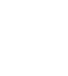 30
24
8
17
13
Do it through the parent
19* 20*  22*
24*	27* 29*
8*	14* 16*
“Copy up” the new low key value!
But, when to redistribute and when to split?
Splitting vs. Redistributing
Leaf Nodes
Previous and next-neighbor pointers must be updated upon insertions (if splitting is to be pursued)
Hence, checking whether redistribution is possible does not increase I/O
Therefore, if a sibling can spare an entry, re-distribute

Non-Leaf Nodes
Checking whether redistribution is possible usually
increases I/O
Splitting non-leaf nodes typically pays off!
B+ Insertions: Keep in Mind
Every data entry must appear in a leaf node;
hence, “copy up” the middle key upon splitting

When splitting index entries, simply “push up” the middle key

Apply splitting and/or redistribution on leaf nodes

Apply only splitting on non-leaf nodes
B+ Trees: Deleting Entries
Start at root, find leaf L where entry belongs
Remove the entry
If L is at least half-full, done!
If L underflows
Try to re-distribute (i.e., borrow from a “rich sibling” and “copy up” its lowest key)
If re-distribution fails, merge L and a “poor sibling”
Update parent
And possibly merge, recursively
B+ Tree: Examples of Deletions
Delete 19*
Root
5
24
30
13
Removing 19* does not cause an underflow
B+ Tree: Examples of Deletions
Delete 19*
Root
5
24
30
13
FINAL TREE!
B+ Tree: Examples of Deletions
Delete 20*
Root
5
24
30
13
Deleting 20* causes an underflow; hence, check a sibling for redistribution
B+ Tree: Examples of Deletions
Delete 20*
Root
5
24
30
13
The sibling is ‘rich’ (i.e., can lend an entry); hence, remove 20* and redistribute!
B+ Tree: Examples of Deletions
Delete 20*
Is it done?
Root
5
24
30
13
“Copy up” 27*, the lowest value in the leaf from which we borrowed 24*
B+ Tree: Examples of Deletions
Delete 20*
Root
5
27
30
13
“Copy up” 27*, the lowest value in the leaf from which we borrowed 24*
B+ Tree: Examples of Deletions
Delete 20*
Root
5
27
30
13
FINAL TREE!
B+ Tree: Examples of Deletions
Delete 24*
Root
5
27
30
13
The affected leaf will contain only 1 entry and the sibling cannot lend
any entry (i.e., redistribution is not applicable); hence, merge!
B+ Tree: Examples of Deletions
Delete 24*
“Toss” 27 because the page that it was pointing to does not exist anymore!
Root
5
27
30
13
27*
29*
30
Merge
B+ Tree: Examples of Deletions
Is it done?
No, but almost there…
Delete 24*
Root
30
5
13
B+ Tree: Examples of Deletions
This entails an underflow; hence,
we must either redistribute or merge!
Delete 24*
Root
30
5
13
B+ Tree: Examples of Deletions
The sibling is “poor” (i.e., redistribution is not applicable); hence, merge!
Delete 24*
Root
17
5
30
13
B+ Tree: Examples of Deletions
Delete 24*
Root
30
5
13
5*
7*	8*
14* 16*
22*	27*
29*
Root
5
13
30
Lacks a pointer for 30!
B+ Tree: Examples of Deletions
Delete 24*
Root
30
5
13
5*
7*	8*
14* 16*
22*	27*
29*
Root
5
13
30
Lacks a key value to create a complete index entry!
B+ Tree: Examples of Deletions
Delete 24*
Root
17
30
5
13
5*
7*	8*
14* 16*
22*	27*
29*
“Pull down” 17!
Root
B+ Tree: Examples of Deletions
Delete 24*
Root
5
13
17
30
5*	7*	8*
22*
27*
14*	16*
29*
FINAL TREE!
B+ Tree: Examples of Deletions
Delete 24*
Root
24* was originally here
22
30
13
17	20
5
Assume (instead) the above tree during deleting 24*

Now we can re-distribute (instead of merging) keys!
B+ Tree: Examples of Deletions
Delete 24*
Root
17
22
30
5
13
20
DONE! It suffices to re-distribute only 20; 17 was redistributed for illustration.